MAY DAY VIRTUAL RACE 
from St Petersburg, 
home of the Russian Revolution
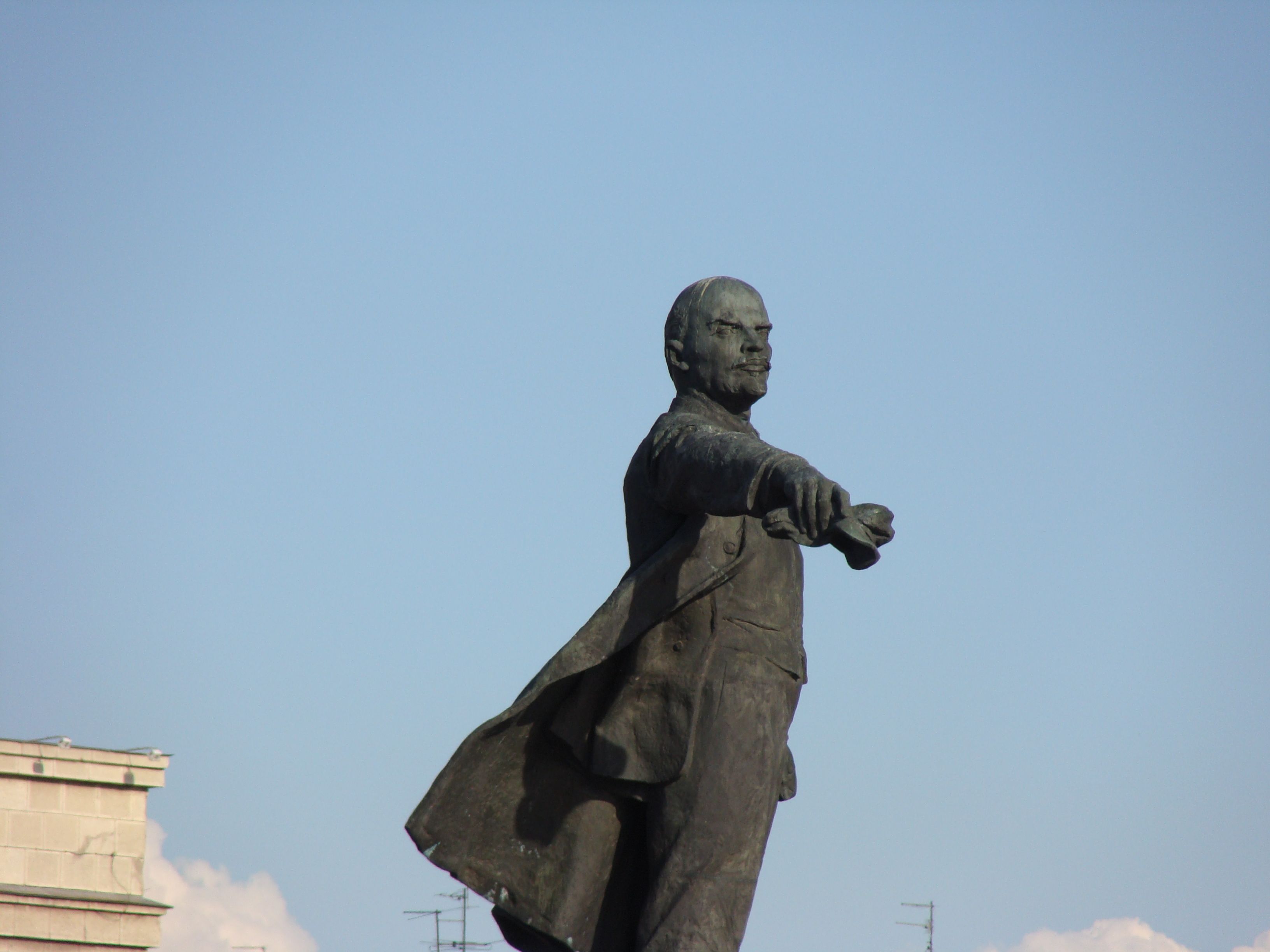 Go to https://ecoracing.co/user/page/???? 
right now and buy lots of balloons for
Myxxcharity
Launch Noon
1st May
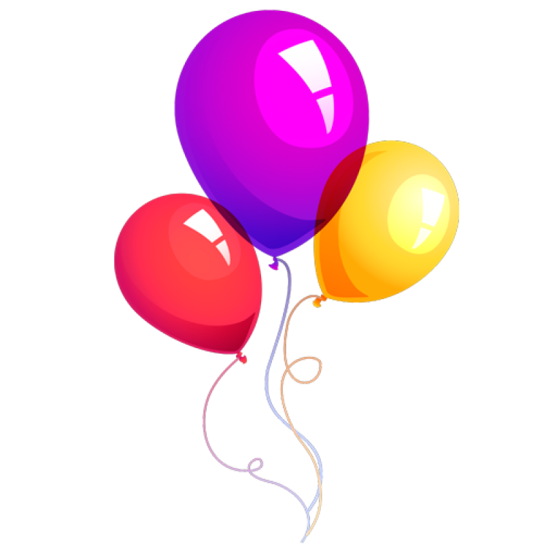 £3
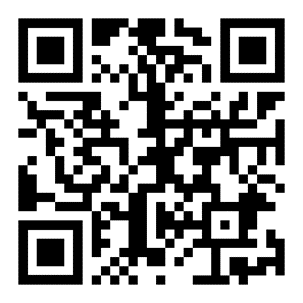 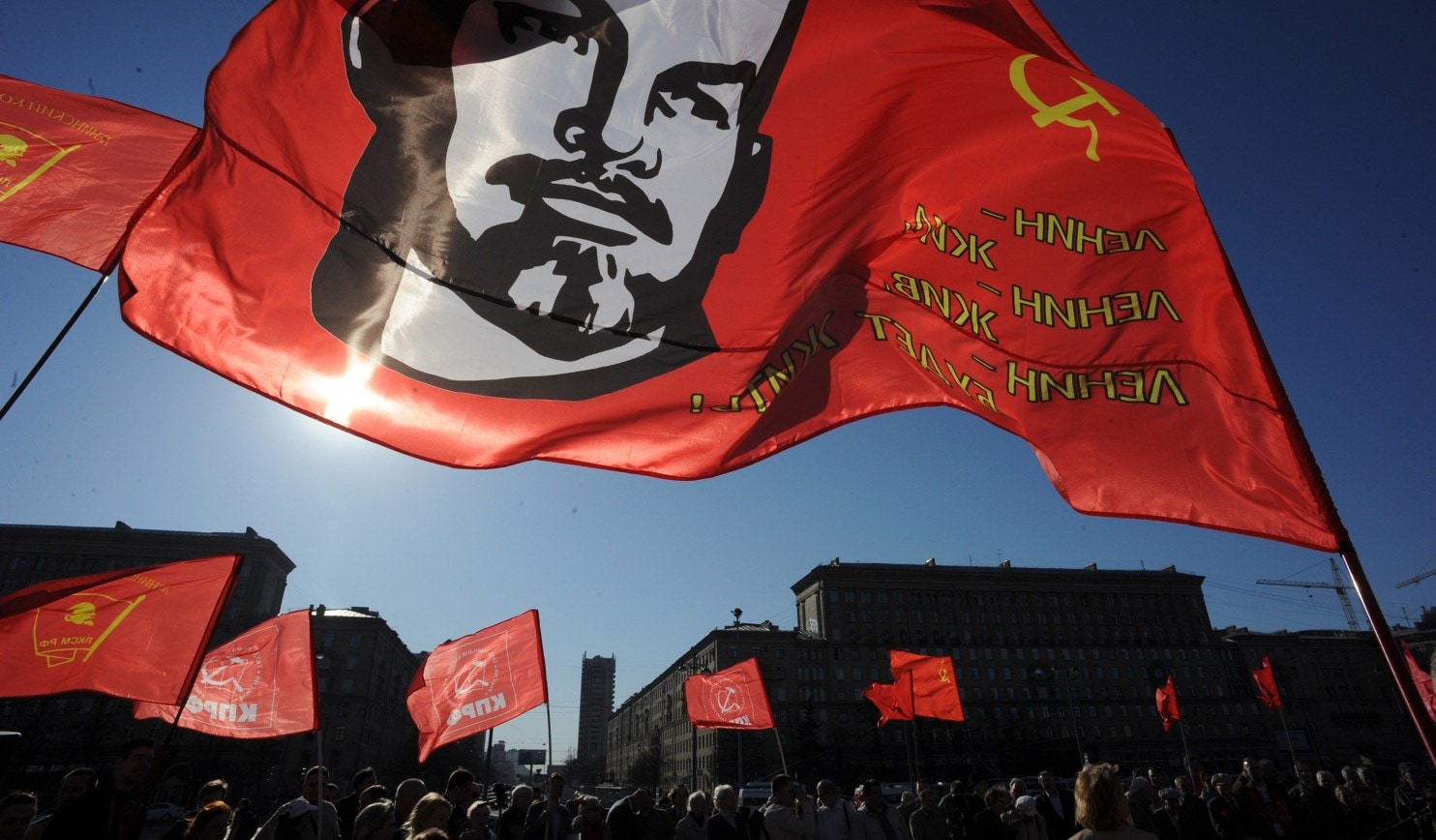 MAY DAY VIRTUAL RACE 
from St Petersburg, 
home of the 1917 Russian Revolution
Launch Noon 1st May
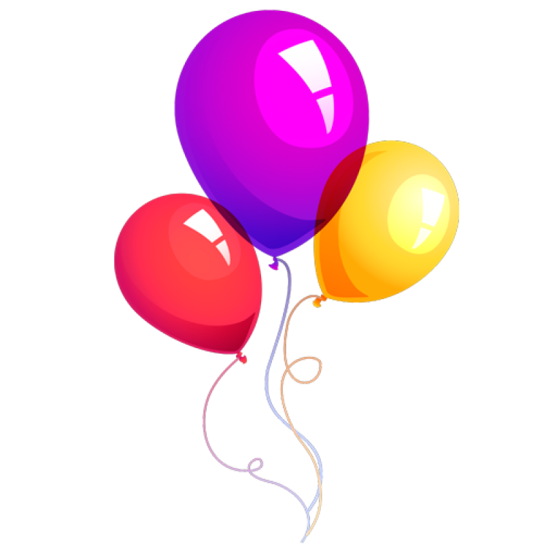 Go to 
https://ecoracing.co/user/page/???? 
right now and buy lots of balloons 
For Myxxcharity
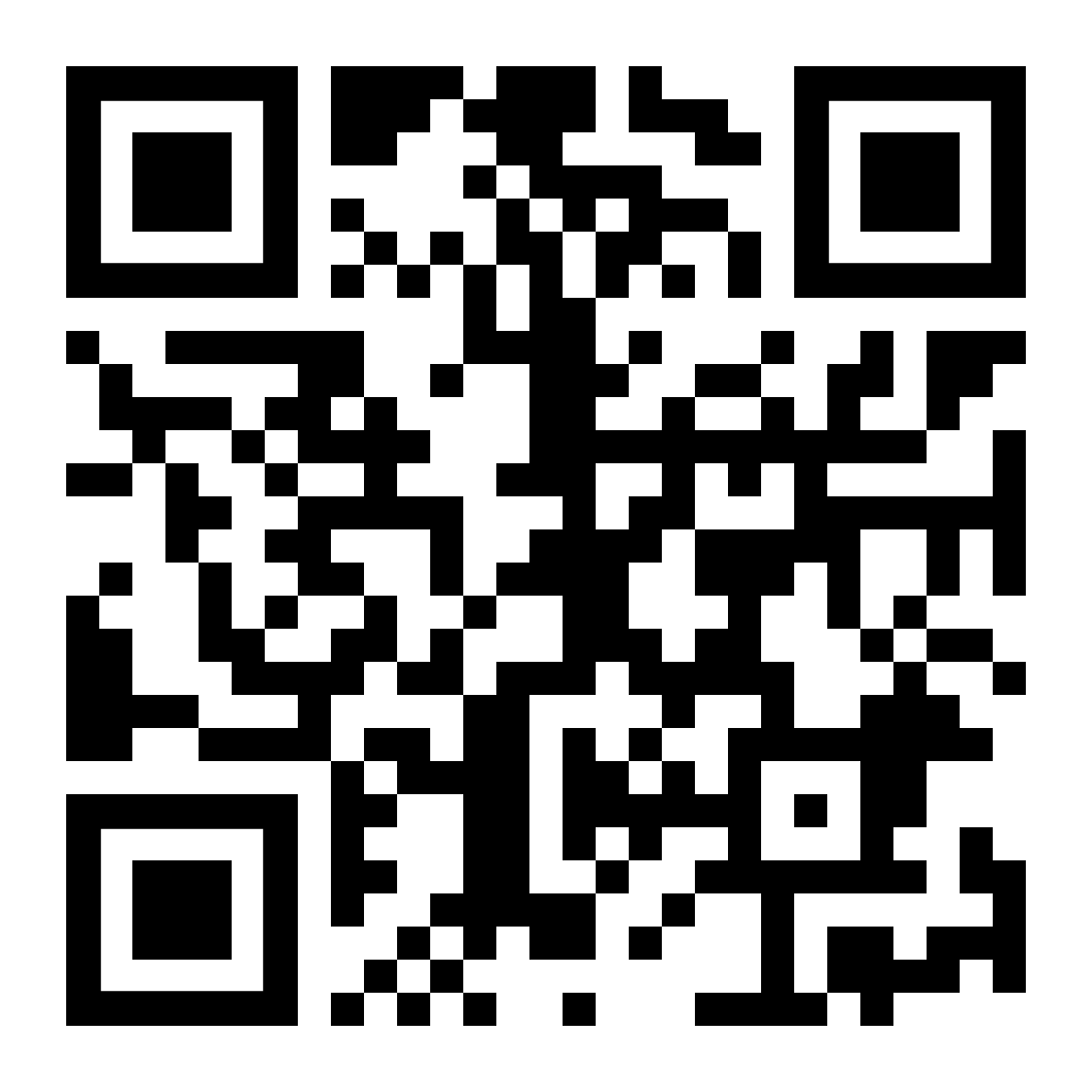 £3
©Ecoracing